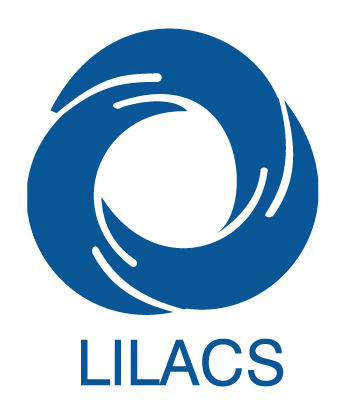 Rede Secretaria Municipal de Saúde de São Paulo16 e 23 de maio de 2023Metodologia LILACS
Sueli Mitiko Yano Suga
Supervisora
Fontes de Informação Referenciais
BIREME/OPAS/OMS
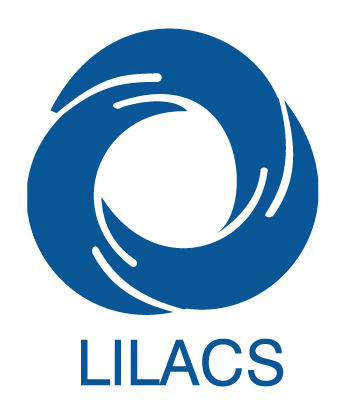 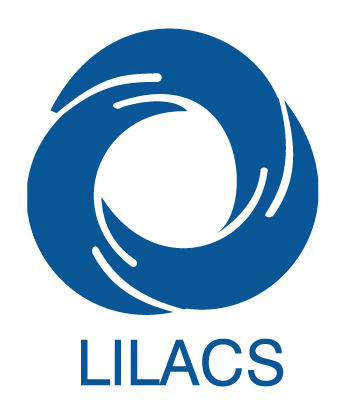 Objetivos da capacitação
Desenvolver capacidade dos membros da Rede SMS para análise documentária, registro e indexação da produção científica e técnica das instituições membro da Secretaria Municipal de Saúde de São Paulo para contribuição com fontes de informação da BVS
Objetivos específicos
Cada Centro Cooperante realizar contribuição com as fontes de informação da BVS mensalmente
Visibilidade da produção científica e técnica desconhecida dentro e for a da propria SMS
Completude a gaps de informação
Cada tipo de documento em sua fonte de informação correspondente
Correção metodológica
Qualidade dos dados
Cada fonte de informação com uso de sua  metodologia correspondente
Correção metodológica – leitura e análise
Qualidade dos dados - precisão
Como saber o que não se tem se não se conhece o que existe?
Acesso e uso da evidencia científica pela SMS/SP no formato desejado
Acesso e uso da evidencia científica pela SMS/SP
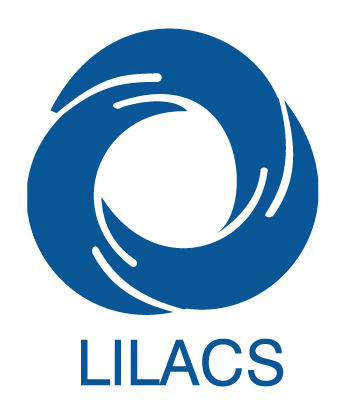 Produção cientifica e técnica da SMS
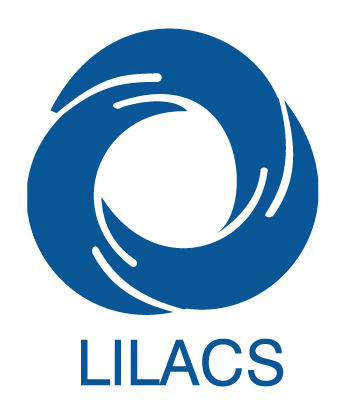 Produção cientifica e técnica da SMS
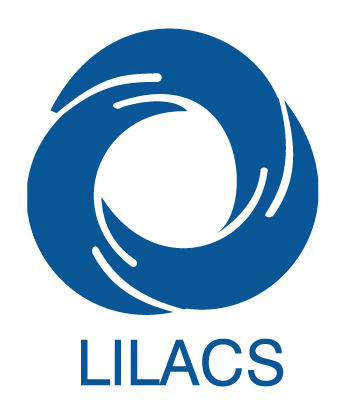 Produção cientifica e técnica da SMS
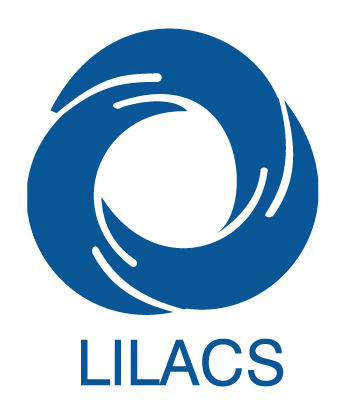 Produção cientifica e técnica da SMS
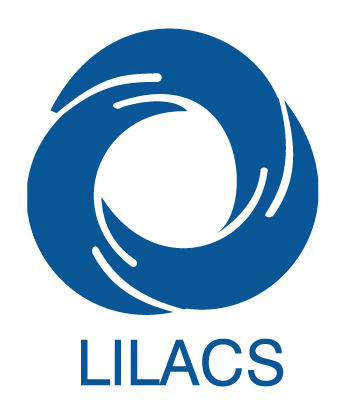 Produção cientifica e técnica da SMS
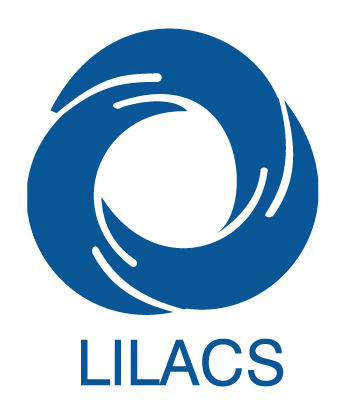 Critérios LILACS e SMS/SP
Livros e capítulos com título e autoria própria, relatórios, documentos técnicos, artigos de periódicos e teses e dissertações (Saúde Pública e Enfermagem)
SMS/SP: Monografias de especialização
Sem restrição de ano de publicação
Publicado nos países da América Latina e Caribe
SMS/SP: Sem restrição de país de publicação

Critérios SMS/SP:
Critérios de Seleção de Documentos | BVS SMS
As Fontes de Informação
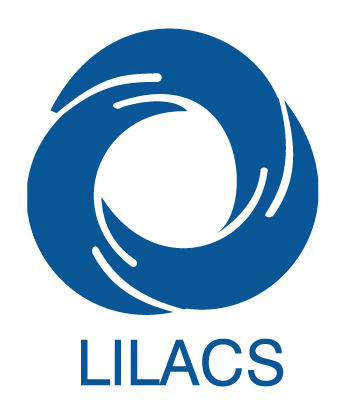 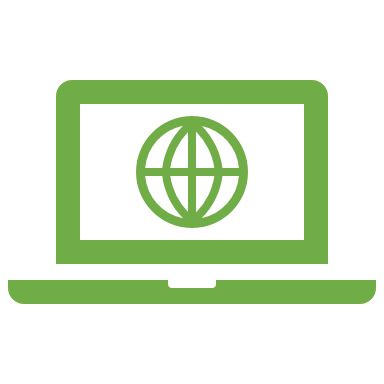 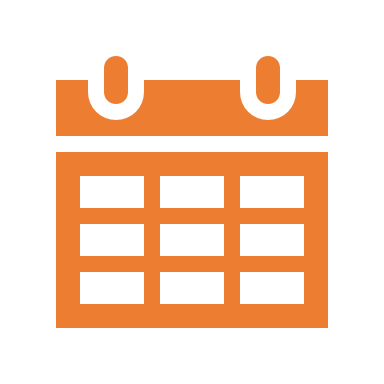 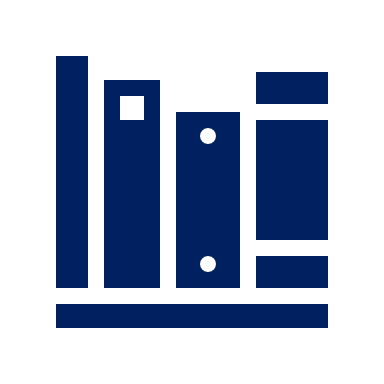 LIS
Recursos de internet
DirEve
Diretório de Eventos
SeCS
Seriados em Ciências da Saúde
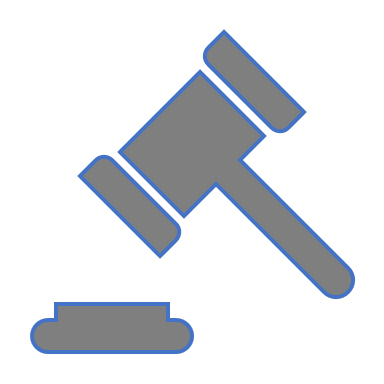 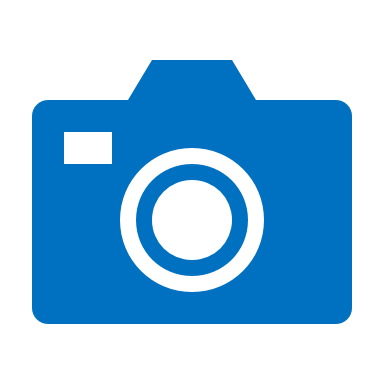 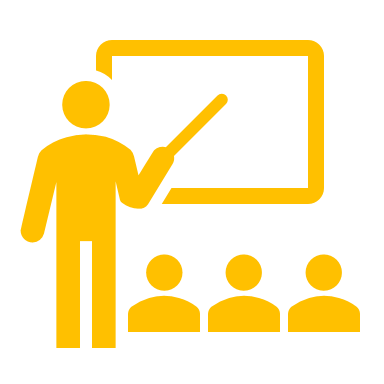 REA
Recursos Educacionais Abertos
Catálogo Multimídia
Recursos de multimídia
Leyes
Legislação em Saúde
As Fontes de Informação
aulas
leis
livros e capítulos
vídeos
Banco de imagens
simpósios
Dados sobre os periódicos
decretos
áudios
jogos
artigos de periódicos
Diretórios
questionários
webinars
normas
imagens
Dados sobre a coleção de Periódicos
reuniões
flyers
literatura cinzenta
Vídeos educativos
portais institucionais
teses e dissertações
Redes sociais
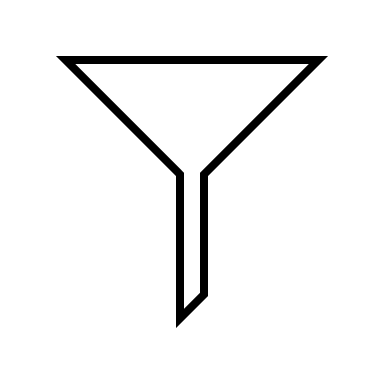 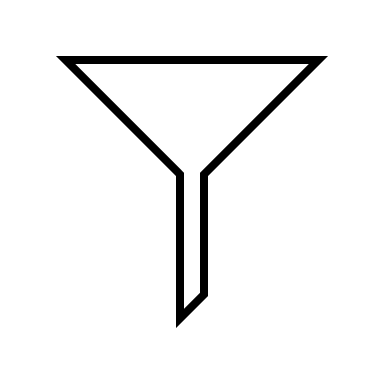 congressos
apresentações
circulares
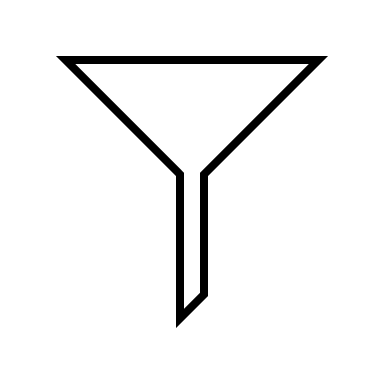 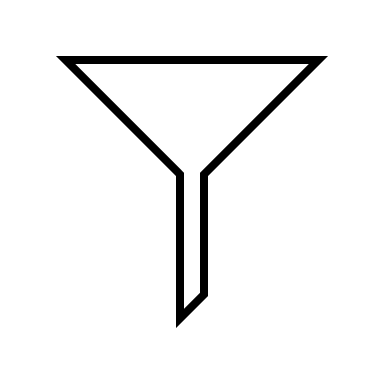 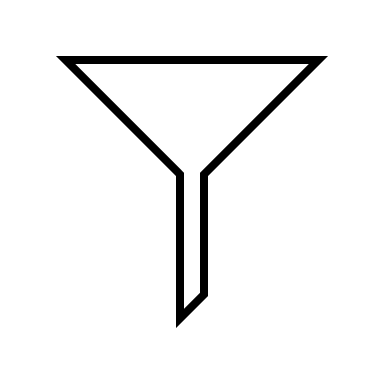 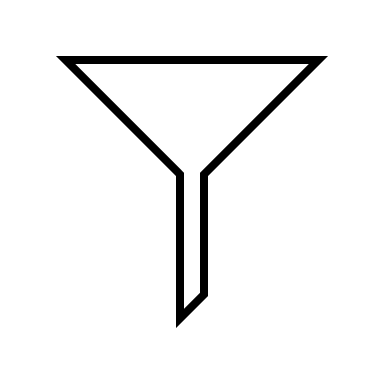 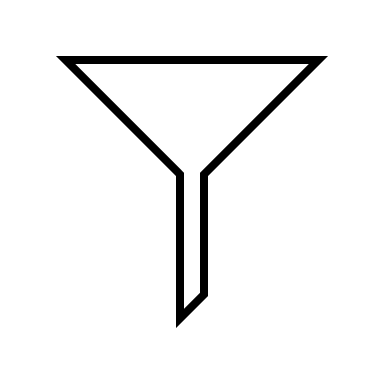 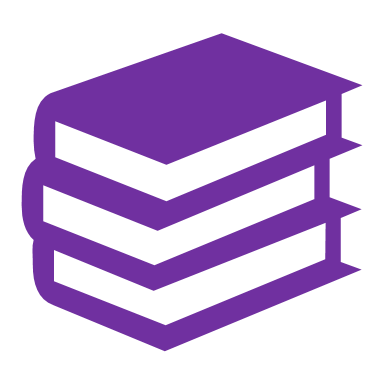 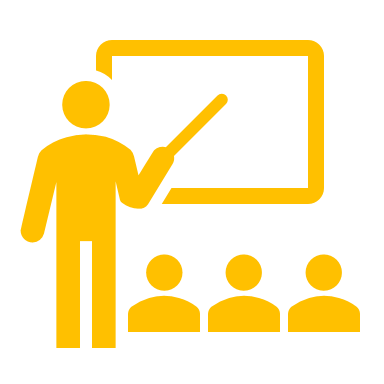 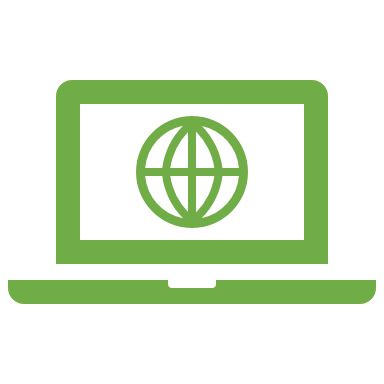 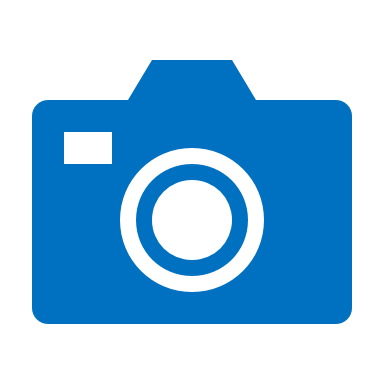 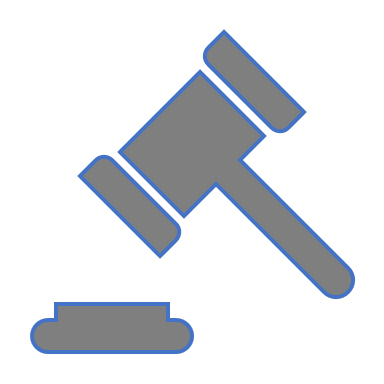 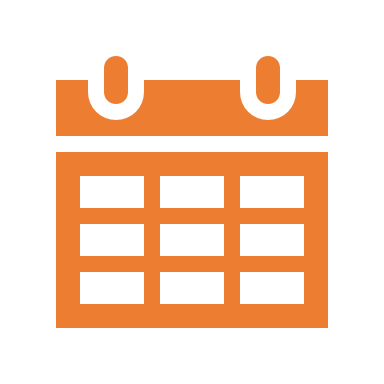 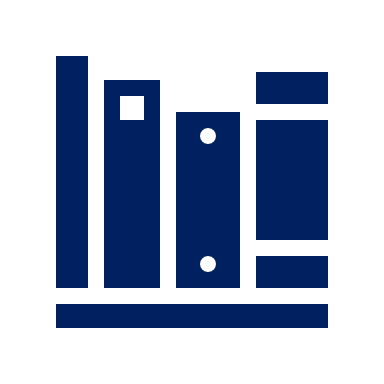 LIS
LILACS e bases BVS
SeCS
DirEve
REA
Multimedia
Leyes
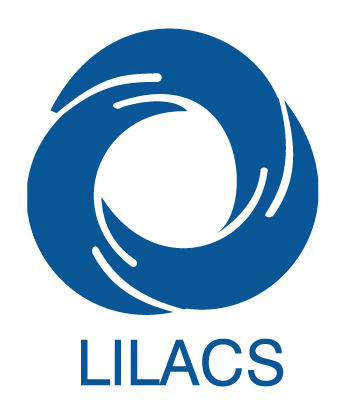 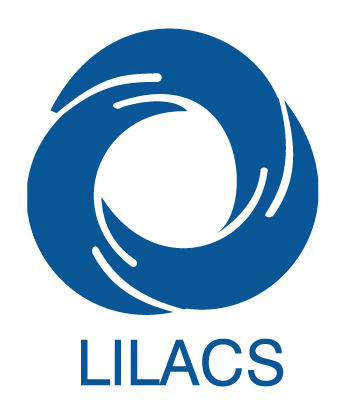 Registro no Diretório da Rede BVS
Há 26 instituições registradas na rede BVS SMS/SP
https://bvsalud.org/centros/?lang=pt&q=user%3ASMS%2FSP  

Caso sua instituição não esteja registrada ou os dados estejam desatualizados, por favor solicitar registro enviando dados via formulario:
https://docs.google.com/forms/d/e/1FAIpQLSfHusplvxb6u2XjMgPmiRlEkz-UqSVPVeCigUZHTEIe4H0dpA/viewform
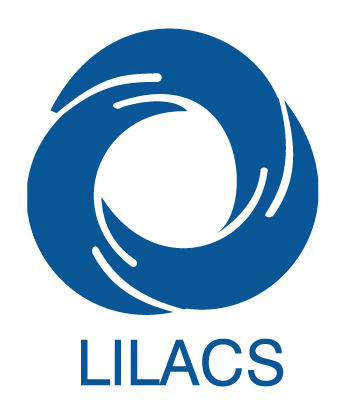 Especificidades de catalogação da documentação na base de dados SMS/SP:
Autoria institucional: a autoria é controlada. 
Ex: São Paulo (Cidade). Secretaria da Saúde. Coordenação de Epidemiologia e Informação

Categorização da coleção no campo Base de dados da aba Biblioteca
Ex: CEINFO-Produção

Entrar em contato com a coordenação para checar forma de registro desses campos controlados: marakaki@prefeitura.sp.gov.br
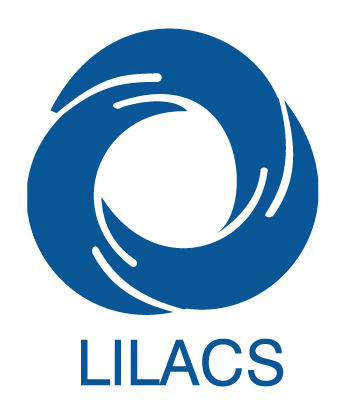 Muito obrigada!
bir.lilacs@paho.org